На рисунке изображен график функции y = f (x), определенной на интервале (-6; 4). Найдите количество точек экстремума функции f (x)
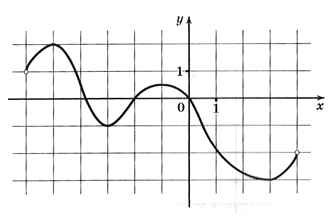 А   4
B    3
C    7
D    2
Функция определена на промежутке (-5; 3). На рисунке изображен график производной функции y = f'(x). Указать количество точек экстремума.
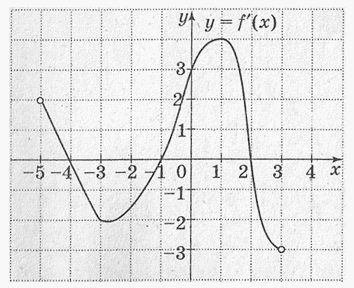 А    -3
B     3
C    -1
D    2
Функция определена на промежутке (-3; 5). На рисунке изображен график производной функции y = f'(x). Указать точку, в которой функция принимает наименьшее значение.
А    2,5
B    4
C    3
D   -1
На рисунке изображен график y = f'(x) — производной функции f (x), определенной на интервале (-4; 8). Найдите точку экстремума функции f (x), принадлежащую отрезку [-2; 6].
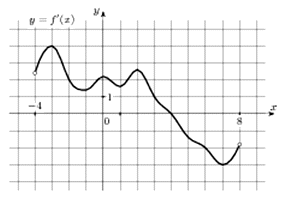 А    0
B    4
C    2
D   -1
Функция определена на промежутке (-2; 4). На рисунке изображен график производной функции y = f'(x). Указать точку, в которой функция достигает наибольшего значения.
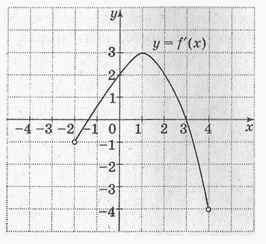 А    1
B    -1,5
C    3
D    0
Домашнее задание:
Краткая биография французского математика Пьера Ферма. 
      Цитаты и афоризмы.

2. Гл.9 §50 № № 912, 914, 916.
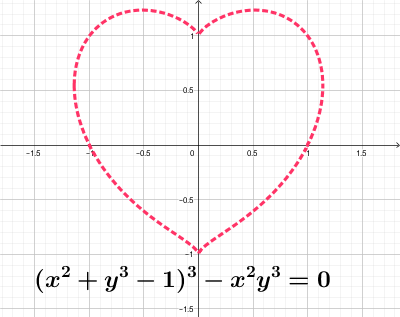